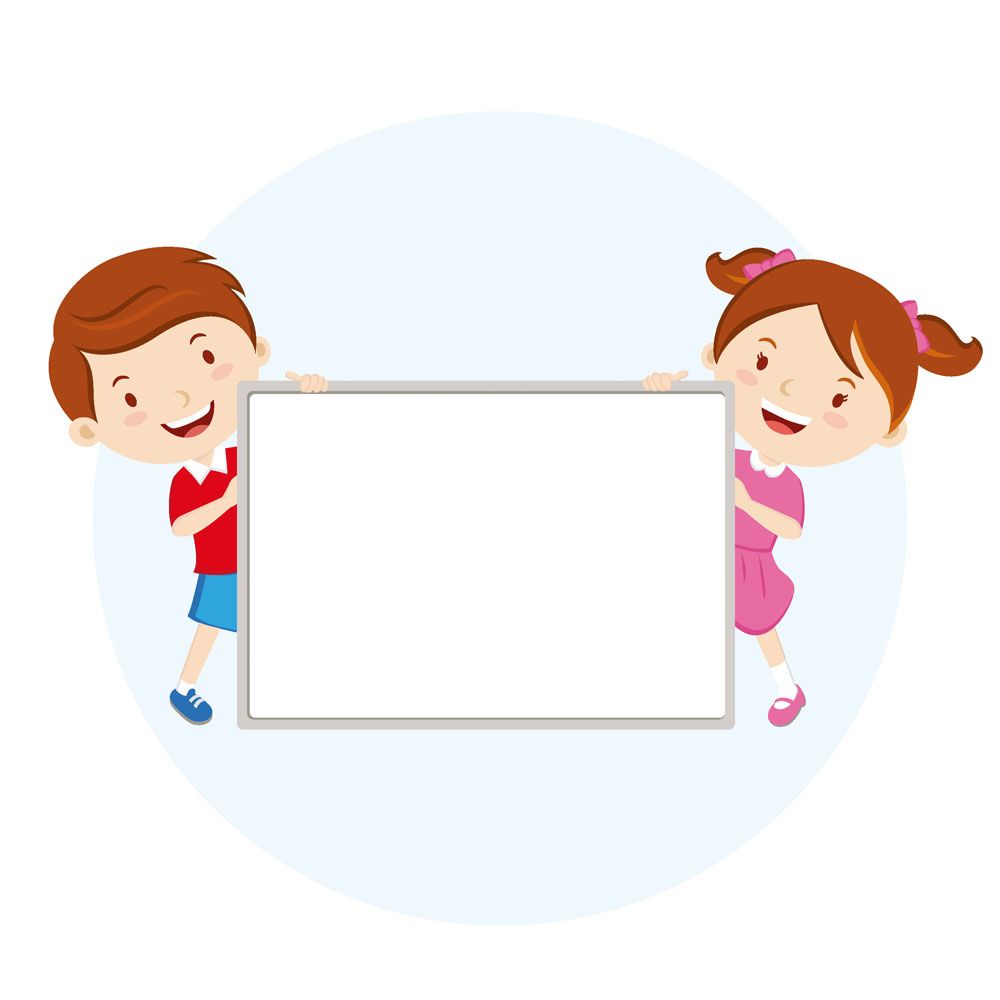 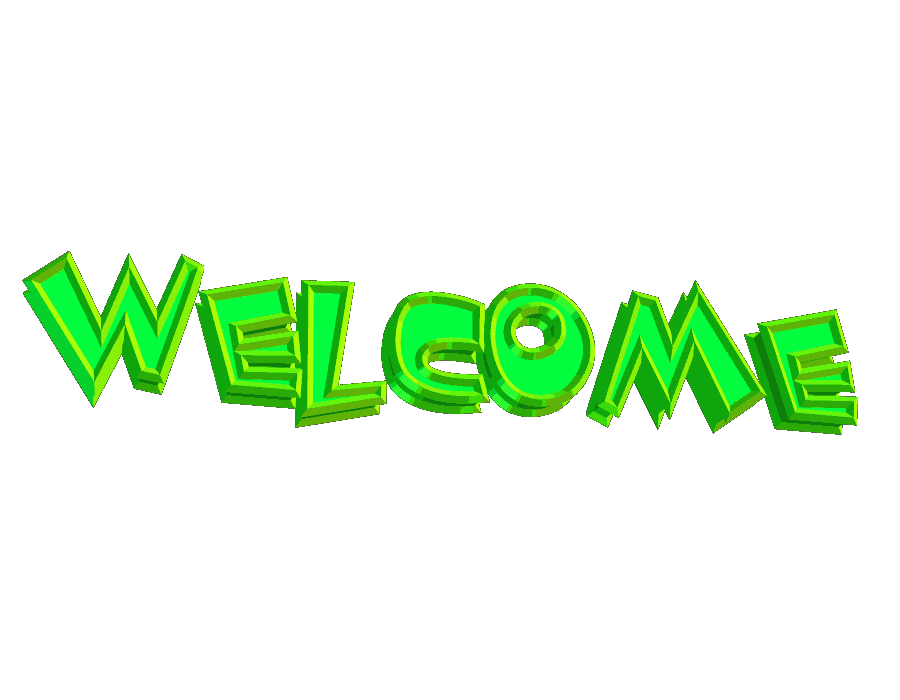 MD. KOWSER ALI                    
                     ASISSTANT TEACHER

DURLOVPUR GOVT. PRIMARY SCHOOL
                HORINAKUNDU, JHENIDAH.
kowser.gps@gmail.com
Sub: English 
Class: Two
Lesson : The Golden Goose
        Parts of the lesson: Activity-C
        Page No-60
Safety environment by greetings song.
Hello! Hello! How are you?
I’m well, I’m good.
I’m great, I’m wonderful.

Hello! Hello! How are you?
I’m fine! I’m great today.
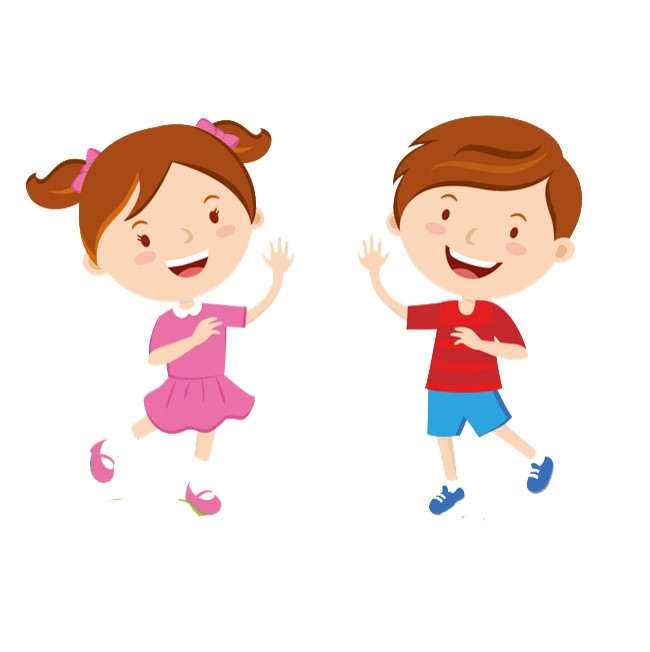 Checking homework and justify the previous lesson.
What kind of eggs did the goose lay?
What did the farmer think?
Did the farmer have any goose?
Who was sad?
Our today’s lesson is too--
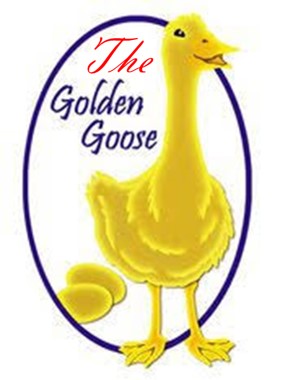 Activity-C
LEARNING OUTCOMES
By end of the lesson students will be able to-------
Listening: 3.1.2 understand simple questions and statements about familiar  objects.
                 4.2.1 enjoy simple stories
Speaking: 1.1.1 repeat after the teacher simple words and phrases with 
                          proper sounds and stress.
                 1.1.2 say simple words and phrases with proper sounds and stress.
Let’s read the whole story again.
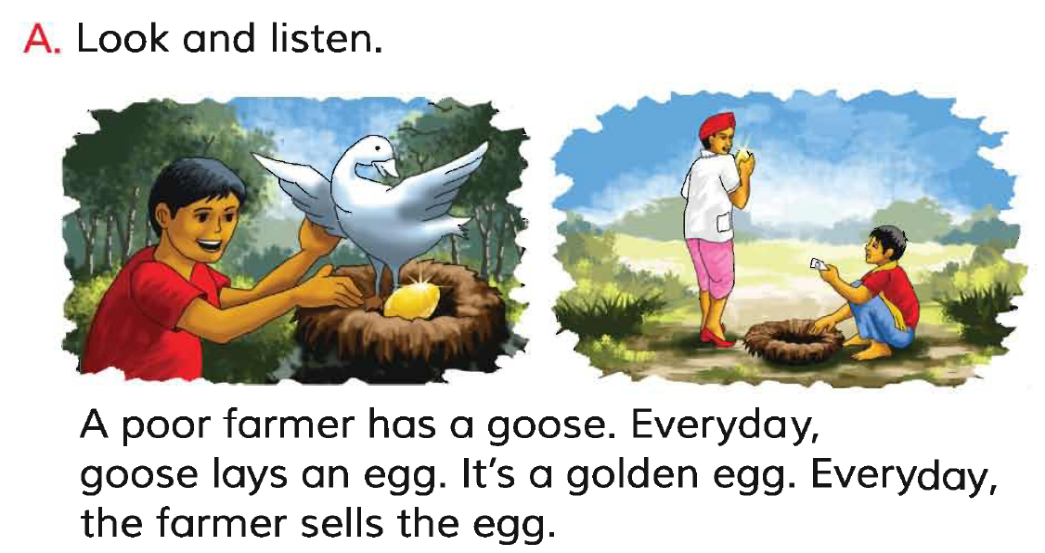 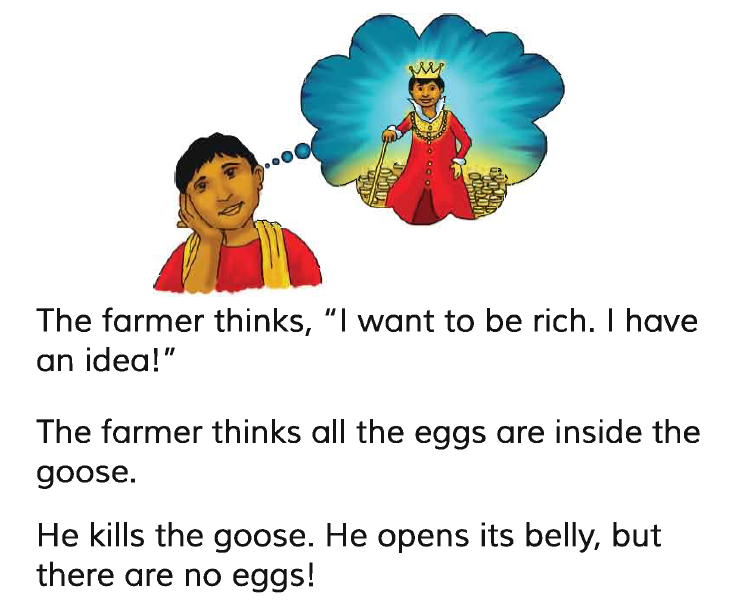 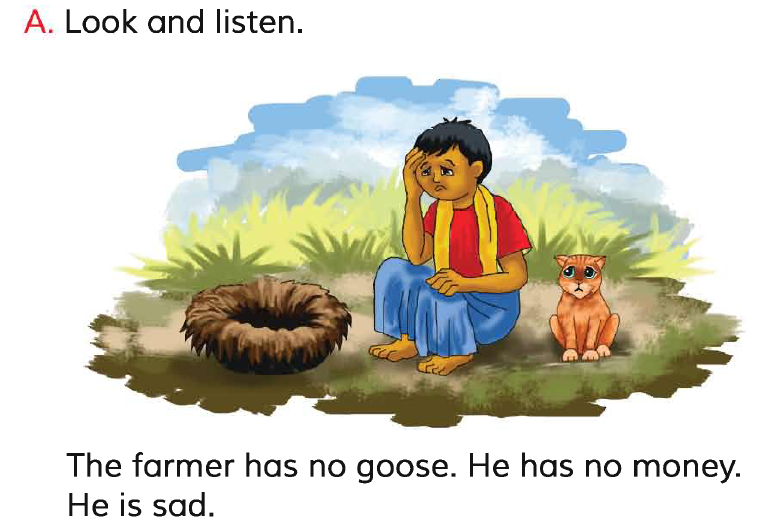 Repeat after me.
Reading -SGW
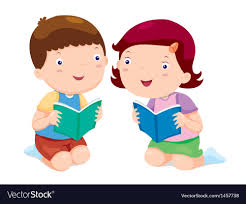 Pair reading.
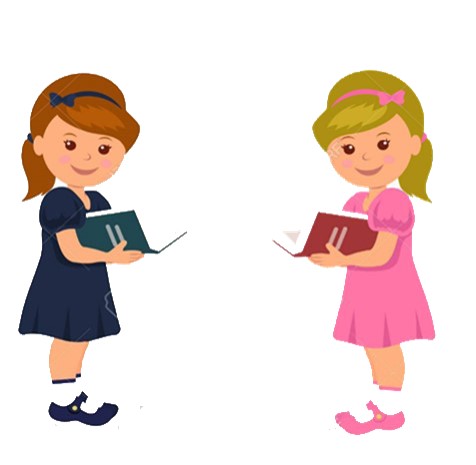 I reading.
Open your English book at page-60 and see the Activity-C
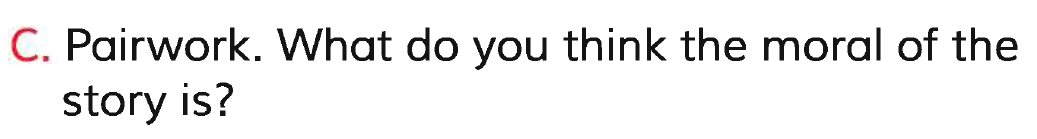 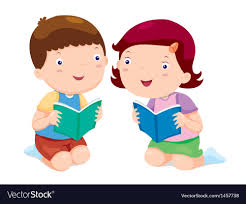 The moral of the story is-
“Don’t be greedy.”
One day one word
Read and say.
moral
নীতি বাক্য
Spell out the word - SGW
Find out the letters that are made by the word--------.
v
t
r
m
w
o
a
b
x
l
Find out the correct word-------.
marel
morale
maral
moral
Say the missing letter.
mor-l
m-ral
mora-
mo-al
Write the word to your notebook.
moral
নীতি বাক্য
মোরাল
তারিখঃ ০০/০০/০০
Homework
Page 59 will be well read and written.
That’s all for today. Goodbye. See you tomorrow.
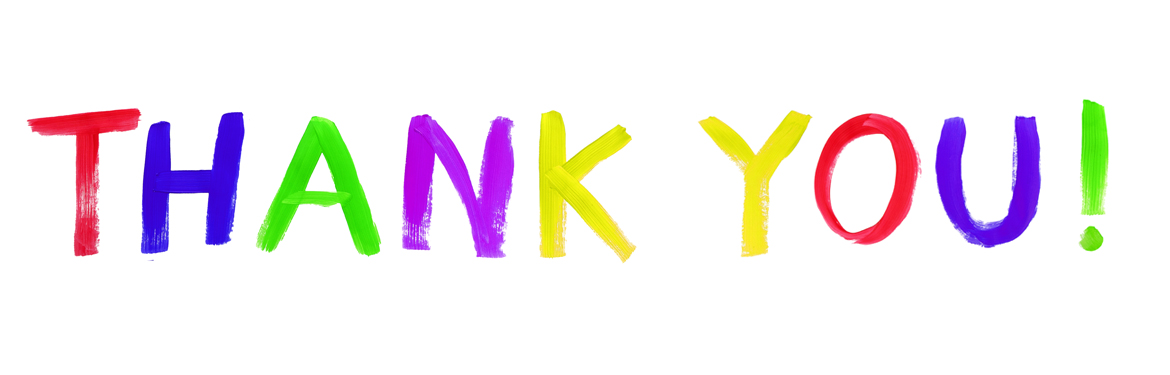